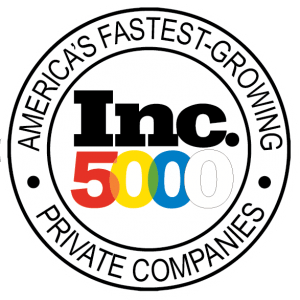 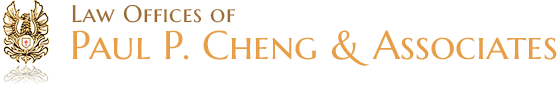 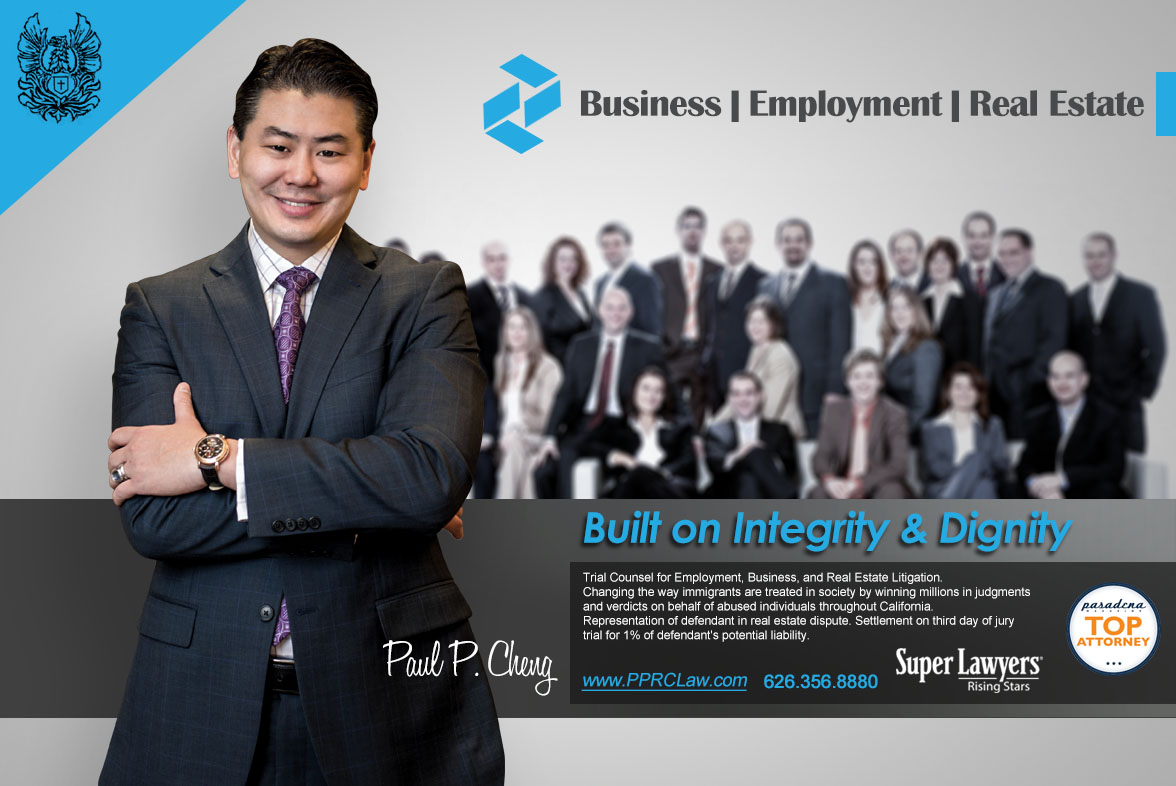 790 E. Colorado Blvd., STE 260, Pasadena, CA 91101 
Toll-Free: (888) 356-4937 | www.PPRCLaw.com
1
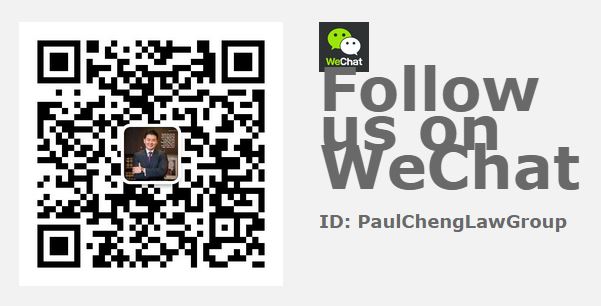 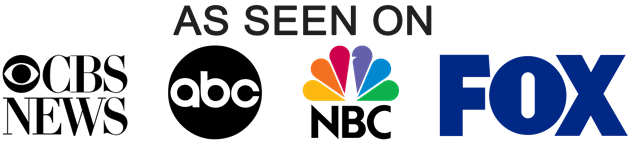 (C) LAW OFFICES OF PAUL P. CHENG Contact (626) 356-8880
OLD AND NEW laws in a covid world
PRESENTER – PAUL CHENG, esq. 
www.pprclaw.com 
626-356-8880
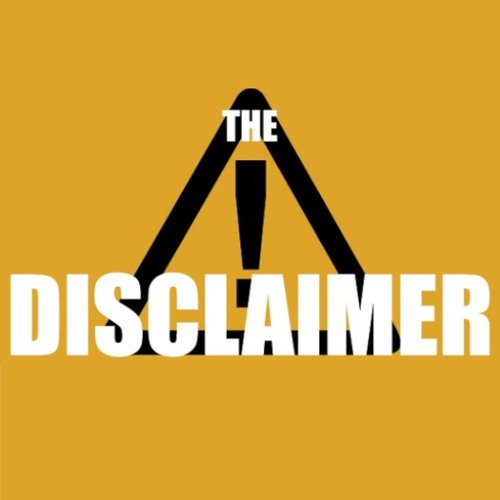 Disclaimer
This presentation outline and the presentation itself are for general educational purposes only and are not intended to provide specific guidance or legal advice about what to do or not to do in any particular case. You should not rely on this general information to make decisions about specific matters.
Although Paul Cheng is an elected official for the City of Arcadia he does NOT represent the City of Arcadia for purposes of this lecture.
3
(C) 626.356.8880 | www.PPRCLaw.com
Lecture plan
1. Current laws during a Covid era regarding real estate – eviction  
2. Future 2021 laws related to real estate – ADU 
3. Future real estate projections by Paul Cheng of 2021
LEARN THE LAWS FROM BEFORE YOU JUMP INTO COVID AMENDED LAWS
Prior to understanding Covid laws, understand that California has not suspended many current laws. For example, that means that you cannot legally discriminate, wrongfully terminate, and fail to pay properly your employees. 
Labor Code 558.1 – Personal liability558.1. ”(a) Any employer or other person acting on behalf of an employer, who violates…any order of the Industrial Welfare Commission… may be held liable as the employer for such violation. (b) For purposes of this section, the term “other person acting on behalf of an employer” is limited to a natural person who is an owner, director, officer, or managing agent of the employer.”  
Important to learn all laws before you jump into amended laws because of Covid.
REAL ESTATE LAWS THAT ARE RELEVANT DURING THE COVID ERA – EVICTIONS
GOVERNOR MORATORIUM 
AB3088 
COUNTY MORATORIUM SUCH AS LOS ANGELES
GUIDELINES FROM DEPARTMENTS
Quick Summary of Unlawful Detainer –
7
(C) 626.356.8880 | www.PPRCLaw.com
Quick Summary of Unlawful Detainer – Non Rent Payment
8
(C) 626.356.8880 | www.PPRCLaw.com
Quick Summary of Unlawful Detainer
9
(C) 626.356.8880 | www.PPRCLaw.com
Secret link – every attorney uses this
https://content.next.westlaw.com/Document/I50fd3ae86ac711eaadfea82903531a62/View/FullText.html?transitionType=Default&contextData=(sc.Default)&firstPage=true or https://content.next.westlaw.com/Document/I50fd3ae86ac711eaadfea82903531a62/View/FullText.html?originationContext=document&transitionType=DocumentItem&contextData=(sc.Default)&firstPage=true&bhcp=1&fbclid=IwAR0fCwd0UecEF9jGGygOjg7MacxTBa-PnWSifgMQo50VjSqwRe4O3EbLEIQ.
Eviction moratoriums – USEFUL LINKS
Governor Newsom Executive Order
Governor Newsom's Memo re Eviction Moratorium
Governor Newsom's Executive Order- Commercial Evictions
Mayor Garcetti Emergency Order
HCIDLA Eviction Moratorium Notice
Los Angeles Order re Eviction Moratoriums
Los Angeles County Order re Eviction Moratoriums
California Judicial Council Emergency Rule 1- Unlawful Detainers
California Judicial Council Emergency Rule 1- Unlawful Detainers End
AB3088 – RESIDENTIAL EVICTION BASED ON NON-PAYMENT OF RENT
1. No evictions before February 1, 2021 for rent owed between March 4th and August 31, 2020 if the tenant provides a declaration of a COVID-19 related hardship as set forth in the bill. The rent owed is instead converted to civil debt. 
2. Between September 1, 2020 and January 31, 2021 requires tenants with a COVID-19 related hardship to pay at least 25% of rent owed to avoid eviction. The remaining rent owed is converted to civil debt. * 
* Civil Debt – Small Claims Court. Must still sue.
AB3088 – RESIDENTIAL EVICTION BASED ON NON-PAYMENT OF RENT
3. 3 Day Notice Changes to 15 Day Notice to provide the tenant with additional time to respond to the landlord’s notice to pay rent or quit. 
4. Requires landlords to provide: hardship declaration forms in a different language if the rental agreement was negotiated in a different language; and tenants a notice detailing their rights under the bill. * 
* Remember that ALL residential contracts that are “A lease, sublease, rental contract or agreement, or other term of tenancy contract or agreement, for a period of longer than one month, covering a dwelling, an apartment, or mobilehome, or other dwelling unit normally occupied as a residence” must be in the language “negotiated”, which also means if you are leasing for others translate it. See Civil Code 1632 http://leginfo.legislature.ca.gov/faces/codes_displaySection.xhtml?sectionNum=1632.&lawCode=CIV
AB3088 – RESIDENTIAL EVICTION BASED ON NON-PAYMENT OF RENT
5. Does not relieve a tenant from its rent payment obligations but the unpaid rent cannot form the basis for an eviction action.
6. Again, allows landlords to begin to recover the rent owed from a COVID-19 affected tenant on March 1, 2021 through a civil debt collection action in small claims court. Small claims court retains jurisdiction for these collection actions until February 1, 2025. * However, under Civil Code1161you only get back rent for one-year. 
7. Permits existing local ordinances and moratoriums to remain in place until they expire. However, local jurisdictions are prohibited from passing any extensions relating to residential evictions for nonpayment of rent.
What can you evict based on?
Causes of action that are not related to rent. 
Examples: Nuisance. 
HOWEVER, can you evict if the lease is up or no fault of the tenant? 
Answer: Unknown. But likely not.
Eviction based on lease completion
Through the duration of this Moratorium for any reason not based on
any alleged fault by the Tenant, including but not limited to the reasons
set forth in California Code of Civil Procedure Sections 1161 et seq.,
California Civil Code 798.56, and Los Angeles County Code Chapters
8.52.090, unless the eviction is reasonably necessary to protect the
health and safety of the occupants or those who live and work nearby.
How about conclusion of lease agreement?
https://www.google.com/url?q=https://dcba.lacounty.gov/wp-content/uploads/2020/11/11-9-2020-REVISED-Eviction-Moratorium-Guidelines-FINAL_rc.pdf&sa=D&source=hangouts&ust=1607103687045000&usg=AFQjCNH62RA6MnpO5EfwDgr_GrPRENTcyw
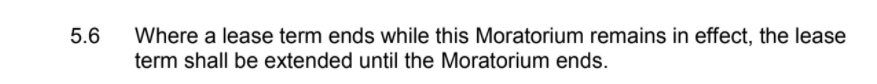 Eviction – residential non payment of rent summary – For Tenants
This link provides you information on whether you qualify for stopping evictions: https://apps.suffolklitlab.org/interview?i=docassemble.CDCEvictionMoratorium%3Adata%2Fquestions%2Fcdc_eviction_moratorium.yml#page1 
Here is a form acceptable for claims of Covid loss: https://www.cdc.gov/coronavirus/2019-ncov/downloads/declaration-form.pdf
Commercial tenant evictions
You are not protected if you have over 100 employees or a multinational or a publicly traded company.  
You must provide a covid financial impact form within SEVEN days of when rent is due “unless extenuating circumstances exist that prevented the Tenant from providing timely notice, including but not limited to the Tenant’s illness or the illness of a family member for whom the Tenant is providing care.”
Under 9 employees – commercial
May conclusively establish a financial impact related to COVID-19 pursuant to Section 6.2A if the Tenant provides a Landlord with a written, signed self-certification establishing a financial impact, in a form substantially similar to the self-certification attached to these guidelines (Attachment A – “Self-Certification”). A Tenant’s failure to provide a written, signed self-certification in a form substantially similar to the self-certification in Attachment A – “Self-Certification” does not preclude a Tenant from establishing a financial impact related to COVID-19 through other means, including but not limited to verbal notice to the Landlord.
Over 9 employees – commercial
2. A c Commercial Tenants with ten (10) or more, but fewer than 100, Employees: s Shall provide a Landlord with documentation sufficient to demonstrate a financial impact related to COVID-19 pursuant to Sections 6.1, 6.2A, 6.2B, 6.3, and 6.4. Such documentation may include, but is not limited to, bank statements before and after the COVID-19 pandemic, gross sales receipts before and after the COVID-19 pandemic, and evidence of increased expenses before and after the COVID-19 pandemic. Additional documentation may include applicable federal, state, and local health officer orders which demonstrate restrictions on business activity applicable to the Tenant. The fact that a business is “essential” under a federal, state, or local public health order or continues to operate during the Moratorium shall not, in and of itself, prevent a commercial Tenant from establishing a financial impact related to COVID-19.
Repayment of rent under 9 employees
A. Commercial Tenants with nine Employees or fewer shall have 12 months following the end of the Moratorium to repay their Landlords for rent and related charges which came due but were unpaid during the Moratorium. Tenants are not required to pay rent or charges due immediately upon expiration of the Moratorium, nor agree to a payment plan or make payments according to a schedule mandated or requested by a Landlord.
Repayment of rent over 9 employees
B. Commercial Tenants with ten or more, but fewer than 100, Employees shall have six months following the expiration of the Moratorium to pay rent and related charges which came due but were unpaid during the Moratorium. Tenants shall make such payments in six equal monthly installments, unless the Tenant and Landlord agree to an alternate payment schedule.
2021 real estate hot topic – adu’s
ADU FOR 2020 – https://www.hcd.ca.gov/policy-research/accessorydwellingunits.shtml 
See Arcadia link: https://www.arcadiaca.gov/Shape%20Arcadia/Development%20Services/zoning/ADU%20Development%20Standards%20-%201-20.pdf 
AB 3182 provides a "deemed approved" provision for ADU applications.
FUTURE PROJECTIONS - 2021
1. Real estate market remained HOT because of the interest rate BUT once there is an increase in the interest rate, people will NOT buy. 
2. Significant DECREASE of foreign money into the United States. Congress immigration are proposing laws that specifically target mainland Chinese. (Recent laws say that if you were involved in the communist party you cannot be admitted or become a US citizen). Will China retaliate? 
3. Covid vaccine. End of 2021. – Travel into and out of United States?
FUTURE PROJECTIONS - 2021
4. Proposition 15 LOST. That means that commercial property taxes remain and stays the same as before. However, will local cities suffer? * Catch-All Amazon
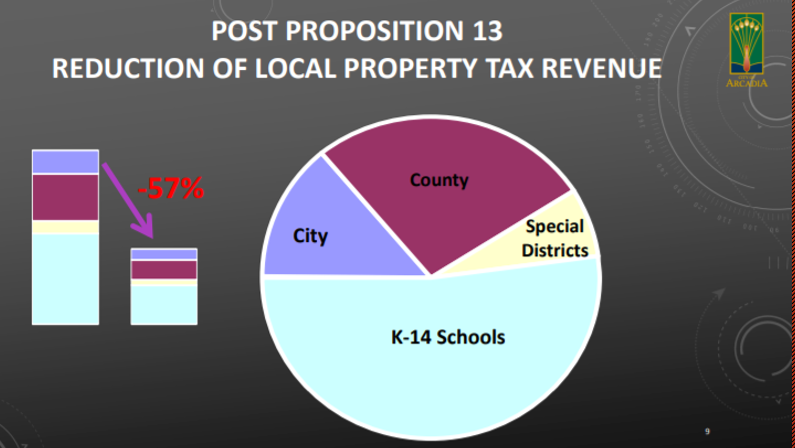 Property taxes do not make you rich. Argument to amend proposition 13
2021 projections – PROSPECT CLIENTS over 55 BECAUSE OF THE PASSAGE OF PROPOSITION 19
INTRO. Currently if the person is age 55 or disabled they can transfer the value of their home to another home in the same county without increasing the property tax. 
As of 2020, 10 counties in California had adopted ordinances to accept the tax transfers of qualified homeowners age 55 or older from the other counties allowing tax transfers between counties. For example, a person age 55 or older who sold a house in Los Angeles County would be allowed to transfer their original home's taxable value to their new home in San Diego County, assuming the new home was of equal or lesser value than the original home.  
Impact is clear: If approved by voters, California homeowners who are 55 or older (or disabled or by wildfire) can purchase a new home and keep their property tax payment at the same level or a reduced rate — depending on the value of the new house. This expands a long-standing program that is available only in a few counties or if they are disabled or disaster has occurred. 
Older Californians who might otherwise be reluctant to change homes and pay higher property taxes would receive a new break. This would allow them to do it THREE times during their lifetime. 
FURTHER, the current law allows for properties to pass from parent to child (intrafamily transfers tax free). 
Impact is clear: This would no longer be available if not a primary residence.
Prop 19: Conclusions
Potential Impact: Californians who are 55 and older, disabled, or displaced by wildfires, could carry their existing, lower property tax rates to new homes anywhere in the state. 
Up to three times in one’s lifetime. 
Will create more movement in the State of California which is healthy for older individuals.
Projection 5. Proposition 21 – failed but it is coming
Local governments could impose broader rent control on residential properties if this measure passed it would have and dissolved statewide limits on local rent control, which were imposed by the 1994 Costa-Hawkins Act.  
Non-STOP of state control over local issues.
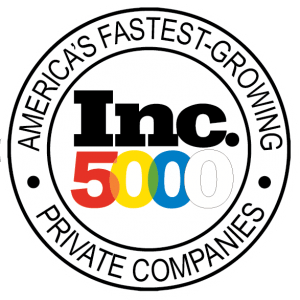 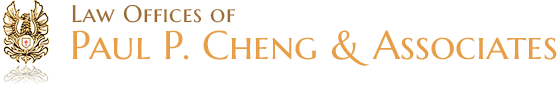 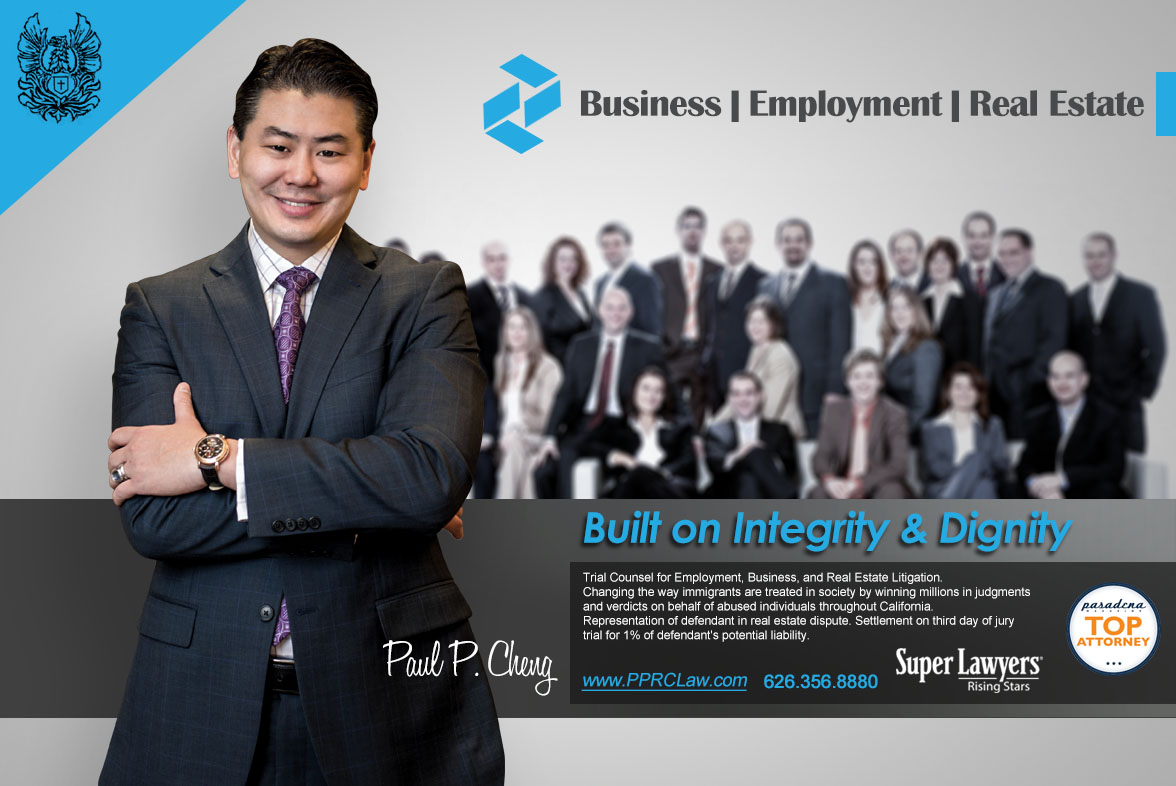 790 E. Colorado Blvd., STE 260, Pasadena, CA 91101 
Toll-Free: (888) 356-4937 | www.PPRCLaw.com
31
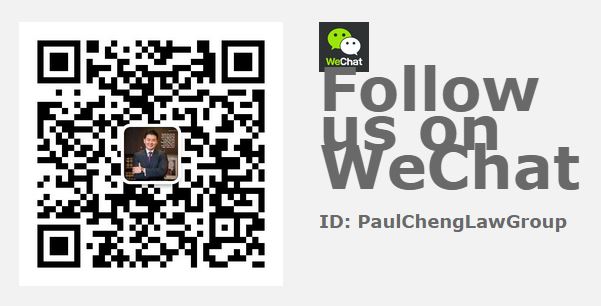 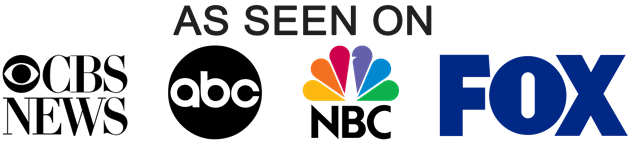 (C) LAW OFFICES OF PAUL P. CHENG Contact (626) 356-8880